Az éves Erasmus+
Készítette: Virágh Attila és Geréd Ádám
A Logó
Ezzel indult el a Lengyel és a (romániai)Magyar iskola között a kapcsolat.
Két logó közül kellett kiválasztani a jobbat
            Ezt a logót egy magyar diák készítette: Albert       Kamilla
Ezt a logót egy lengyel diák készítette: Lena
Ez a logó volt a nyertes
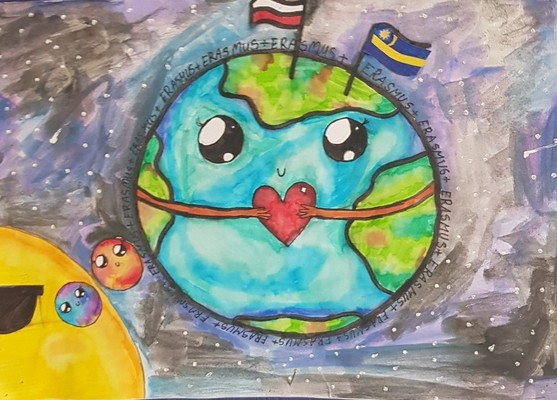 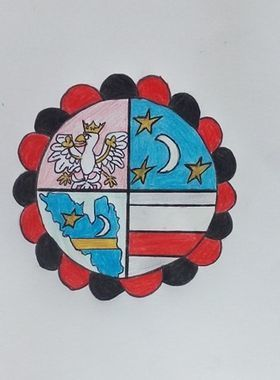 Karácsonyi dekoráció
A Karácsonyi ünnep alkalmából, karácsonyi díszítőelemeket kellett készíteni és videóban vagy képben bemutatni
Kívánságot lehetett cserélni egymással
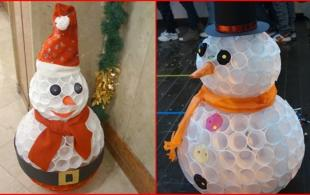 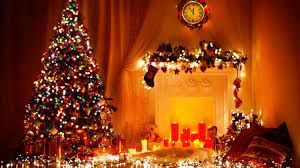 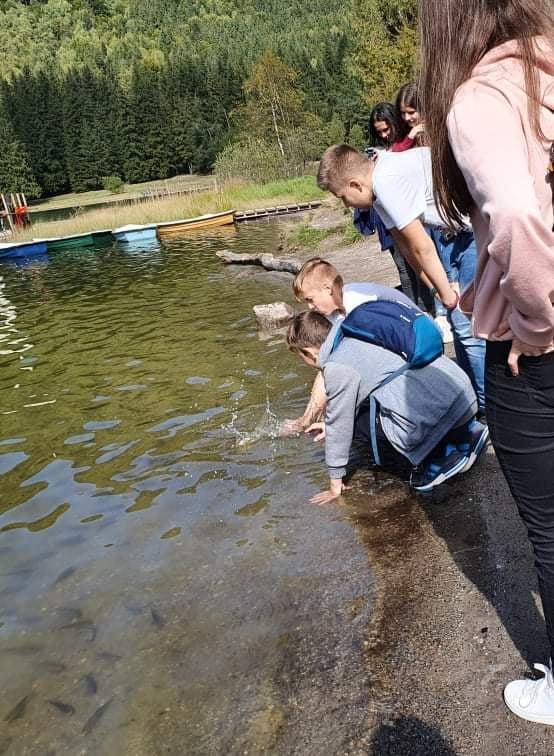 The legend of Szent Anna-lake
Ennél a feladatnál bekellet mutatsuk a Szent Anna-tó legendáját.
A Szent Anna-tó legendáját elmesélő videót állítottunk össze.
Ennek keretén belül még kirándulás is volt szervezve.
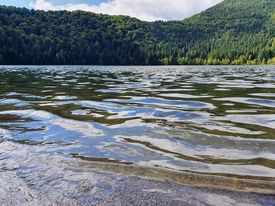 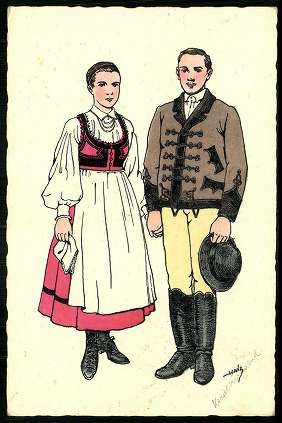 Népi szokások és hagyományok
Itt a hagyományos gasztronómiát és a népviseletet  kellett bemutatni 
Mind a két iskola diákjai képet, bemutatót készített és elküldtük egymásnak
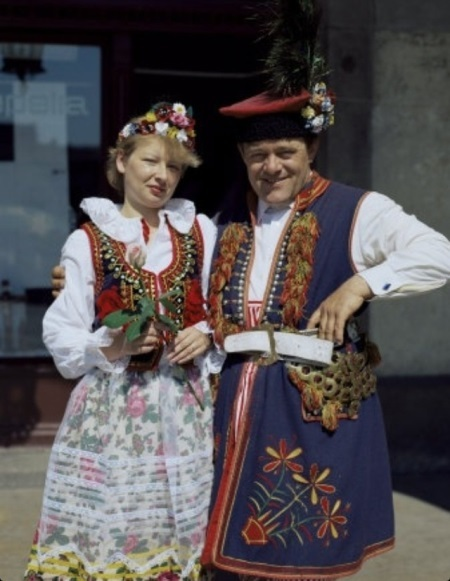 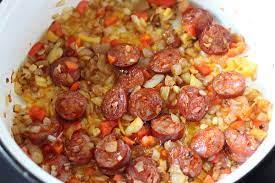 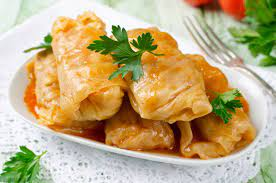 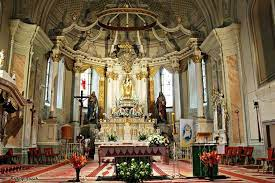 Történelem
A hozzánk közelálló történelmi személyek és helyek bemutatása
Ennek keretében történelmi kvíz is volt
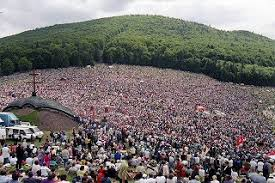 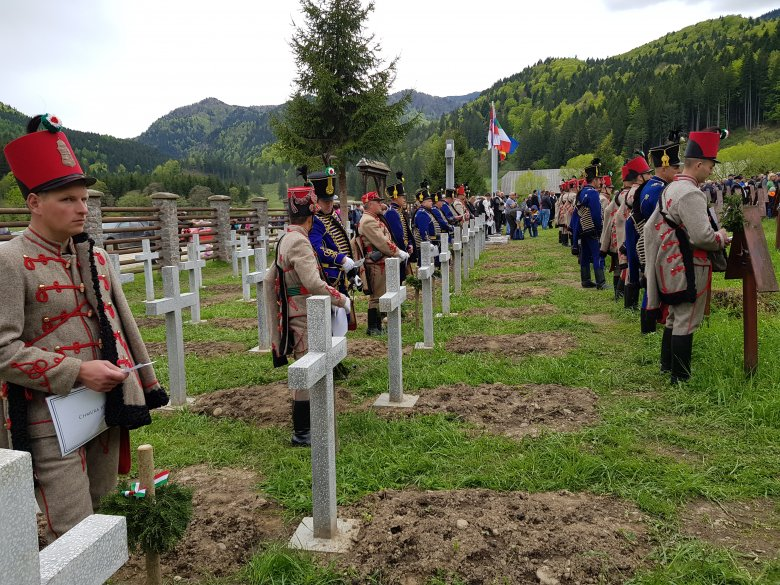 Régiónk
Ennél a feladatnál a régiónkat kellett jellemezzük és leírjuk hogy miért szeretjük
Volt egy kérdés: ,,Megvédjük-e és hogyan a régiónk kultúráját és hagyományait?”- erre a kérdésre kellett választ adni
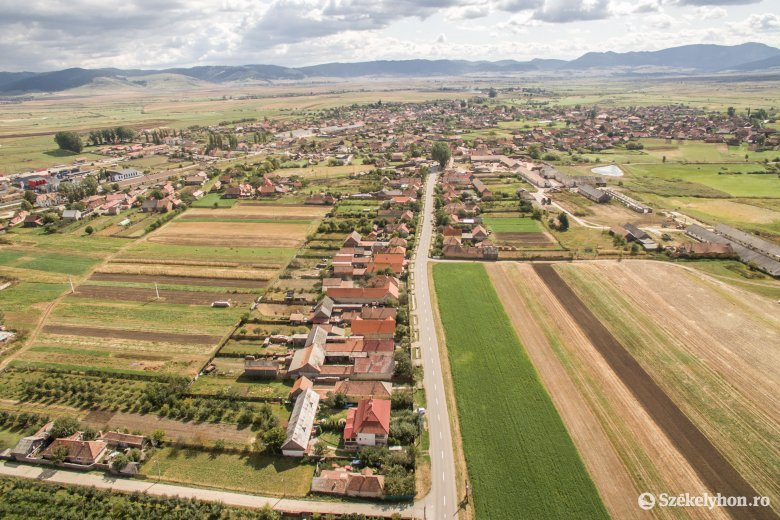 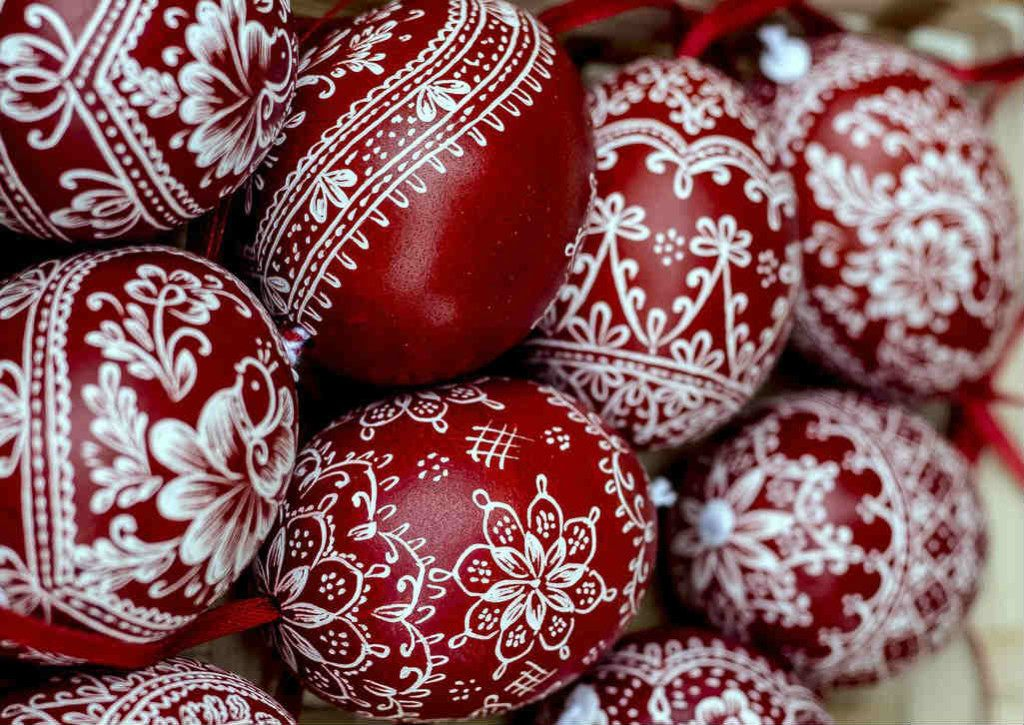 Húsvét
Ennek az ünnepnek az alkalmából be kellet mutassuk egy PPT keretén belül milyen hagyományaink vannak.
Kézműves és hagyományos dolgok bemutatása
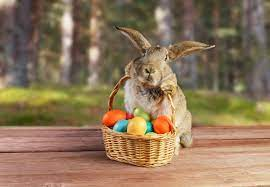 Farsangtemetés
A faluban lezajló farsangtemetésről képeket kellett készítsünk, amelyeket meg kellett osszunk a többiekkel.
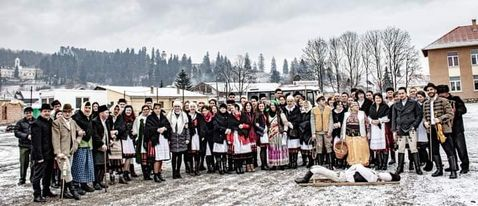 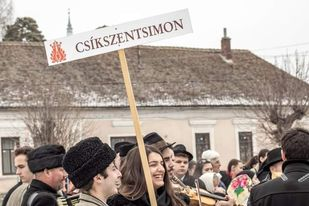 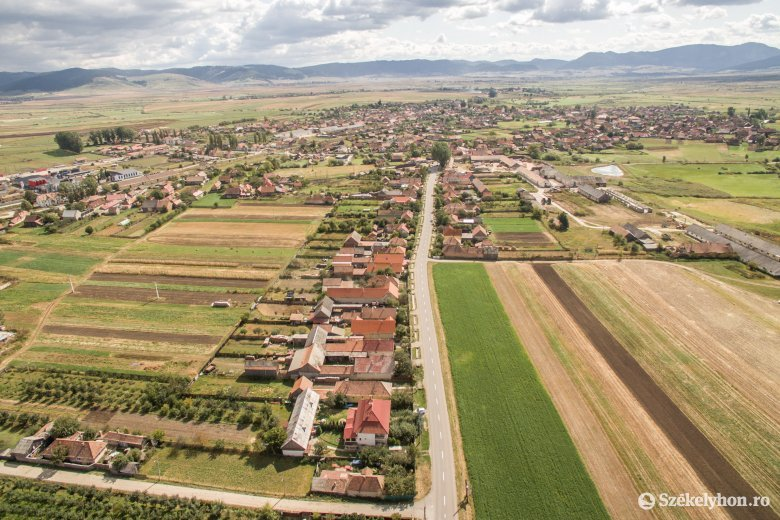 Jamboard készítés
A lengyel csoport és a mi csoportunk is be kellett mutatsa képek formájában a saját faluját.
A két csoport együtt is készített egy Jamboard-os bemutatót.
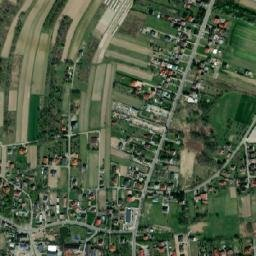